Department of Marketing & Management
Jean Baudrillard: Consumer society - a simulacrum of the gift?Søren Askegaard, Dept. of Business & Management, SDU Odense
Søren Askegaard
1
Jean Baudrillard (1929-2007)
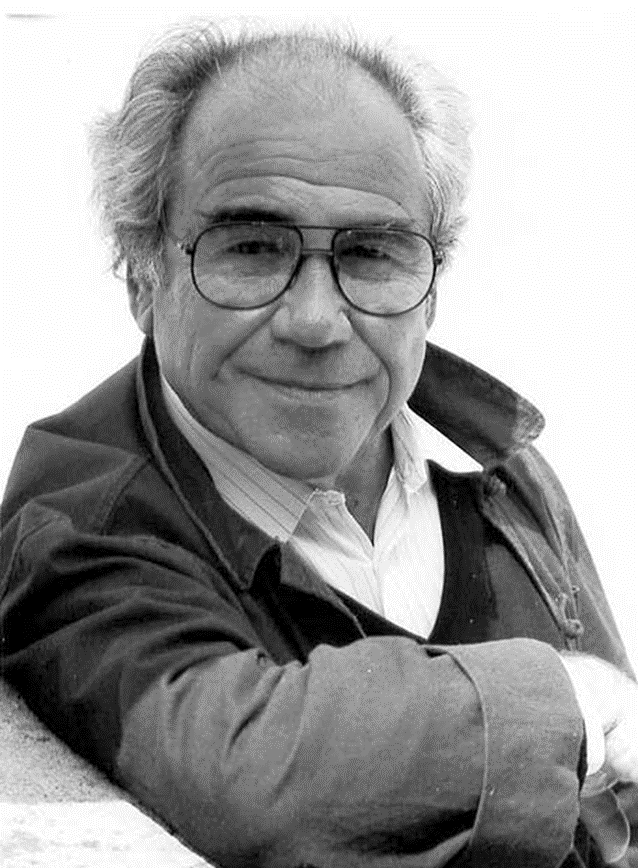 Postmodernist?
Sociologist?
Theorist?
Being is not the same as inspiring (as Marx knew)
Søren Askegaard
2
20 June 2018
Genealogy
Claude Lévi-Strauss
Henri Lefèbvre
Roland Barthes
Pierre Bourdieu
Jean Baudrillard
Some influencers/”-cees”
Nietzsche:  “Aphorismic writing”, “nihilism”, “we do not believe that that the truth remains truth when we unveil it”
Kojève’s reading of Hegel (the centrality of desire)
Mauss’ The Gift (non-economic exchange)
Bataille’s The Accursed Share (excess, waste,..)
Boorstin’s The Image (the contemporary world of ”pseudo-”)
Sahlins’ Stone Age Economics (original abundance)
Galbraith & Packard’s critique of consumerism

”postmodernists” - Barthes, Foucault, (Deleuze, Derrida, Lyotard, …)
4
20 June 2018
Making sense?
”challenging meaning and reality, seducing them and playing with them” (JB)

“Everywhere one seeks to produce meaning, to make the world signify, to render it visible. We are not, however, in danger of lacking meaning; quite the contrary, we are gorged with meaning and it is killing us.”

So… making sense it NOT the point….
The problem of representation
”Poetry is when two words meet for the first time”

Baudrillard as “a social essayist of heuristics”
5
11/12/2021
Periodization of works
The problem of consumption
”the first five” (1968-1976)
System of objects, consumption society, political economy of the sign, mirror of production, SED

The problem of representation, 
From ”Symbolic Exchange and Death” (1976)
On Seduction (1979)
In the Shadow of the Silent Majorities (1982)
Fatal Strategies (1983)

The problem of (conceiving) reality (1985 onwards)
The Transparency of Evil (1990)
The Perfect Crime (1994)
6
11/12/2021
Baudrillard’s beginnings
Marxism
Structuralism
Class structure(s)
Commercial objects and commercial imagery
Everyday lives
Spaces (of consumption)

Durkheim (the predominance of the symbolic)
Mauss (the significance of exchange, the gift, the ”total prestation”)
Bataille (the importance of waste and excess)
Anti-utilitarianism and an (ever-increasing) anti-rationalism
7
11/12/2021
The System of Objects (1968)
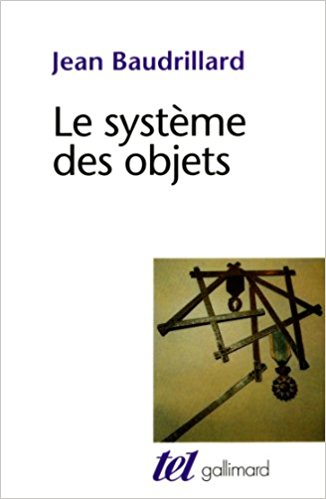 Baudrillard’s dissertation

A structural semiotic analysis of the world of consumer goods
Saussure
Barthes

Key terms: ”models and series”, style(s), limits of ”functionalism”
8
11/12/2021
The Ideological Genesis of Needs
First attack against the idea of a positive economy
Growth, accumulation, 

Consumption as a productive force
Following Marx 

 The myth of the primary needs
The anthropological minimum… does not exist!
The threshold of survival is never defined from below but from above
Bataille’s ”accursed share”

 ”Need” as ”mana”
A degree of social constructivism not sufficient
The Ideological Genesis of Needs 2
”There can be no theory of needs, only a theory of the ideological concept of needs”

Defining consumption not only structurally as a system of exhange and signs but also strategically as a power mechanism

Unfolding the logics behind the sign-object
10
11/12/2021
Ideological genesis + For a Critique of the Political Economy of the Sign (1972)
A formal theory of value based on four logics

Functional logic of use value (VU) (utility)
Practicality
Economic logic of exchange value (VEEc) (economicity)
Equivalence
(Semiotic) Logic of sign value (VESg) (the code)
Difference
(Social) Logic of symbolic exchange (ESb) (Maussian gift)
Ambivalence
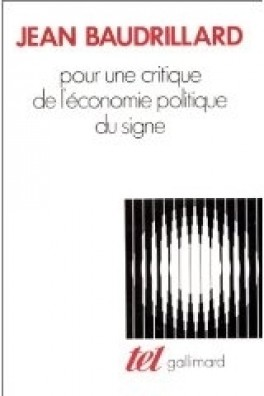 11
11/12/2021
Examples of value transitions
VEEc → VU   - consumption from the economic perspective

VEEc → VESg  - consumption in the political economy of the sign

VESg → VEEc   - ?

VESg → VU - ?

ESb → VU, VEEc, VESg  - ?
12
11/12/2021
Symbolic exchange ?
Jean Baudrillard:
Political economy

Georges Bataille
Restricted (bourgeois) economics

Marcel Mauss
Alientaed commodity exchange
Jean Baudrillard:
Symbolic exchange

Georges Bataille
General economy

Marcel Mauss
Reciprocal gift exchange
13
11/12/2021
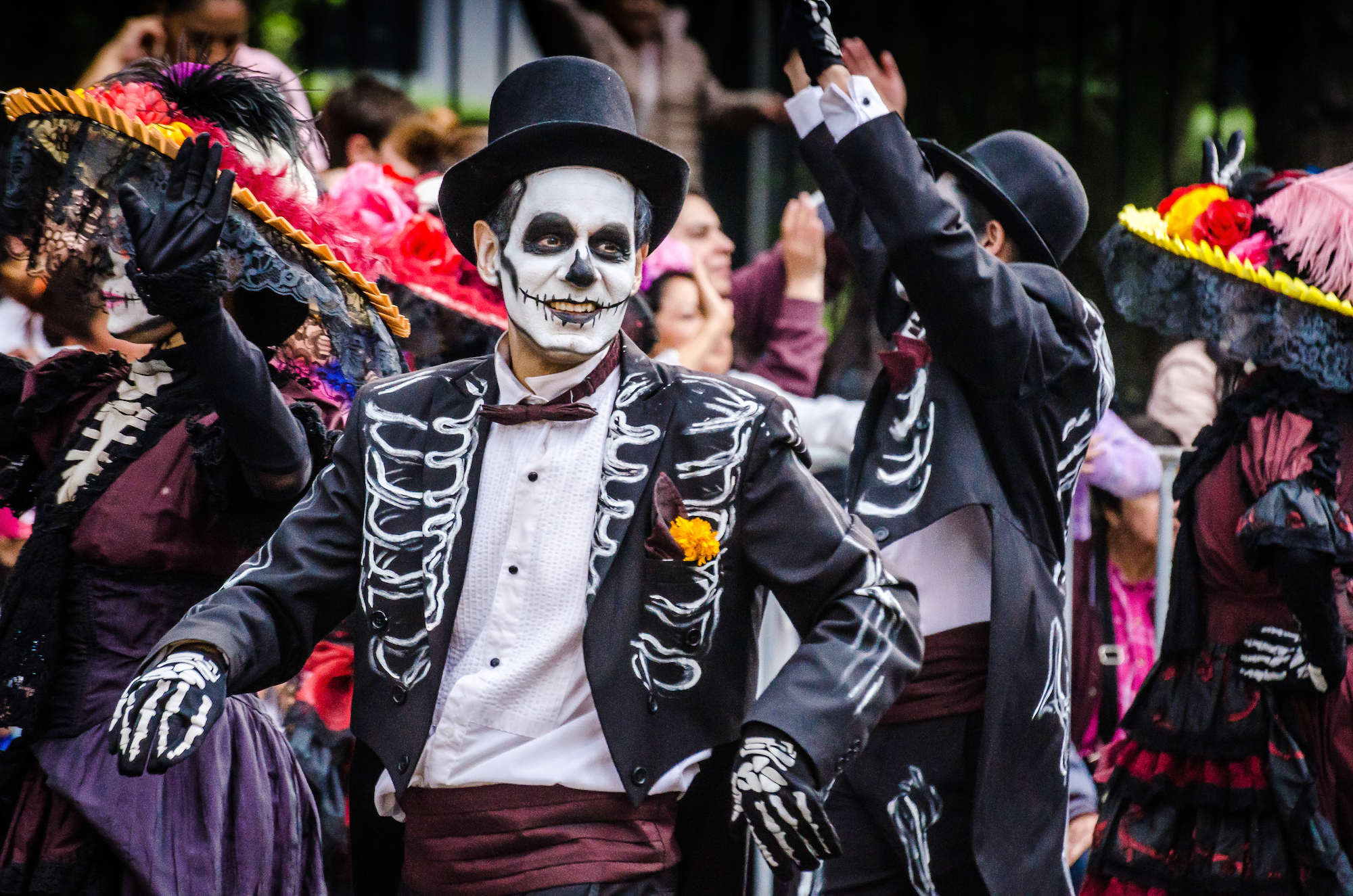 Symbolic exchange
Mauss establishes the gift exchange as an obligatory and central part of social life

Baudrillard extends this logic to…
Simple conversations via
Sacred sacrifices to
Relations between the living and the dead

Baudrillard’s later work can be seen as a search for the ”rules” (not the ”laws”) of symbolic order
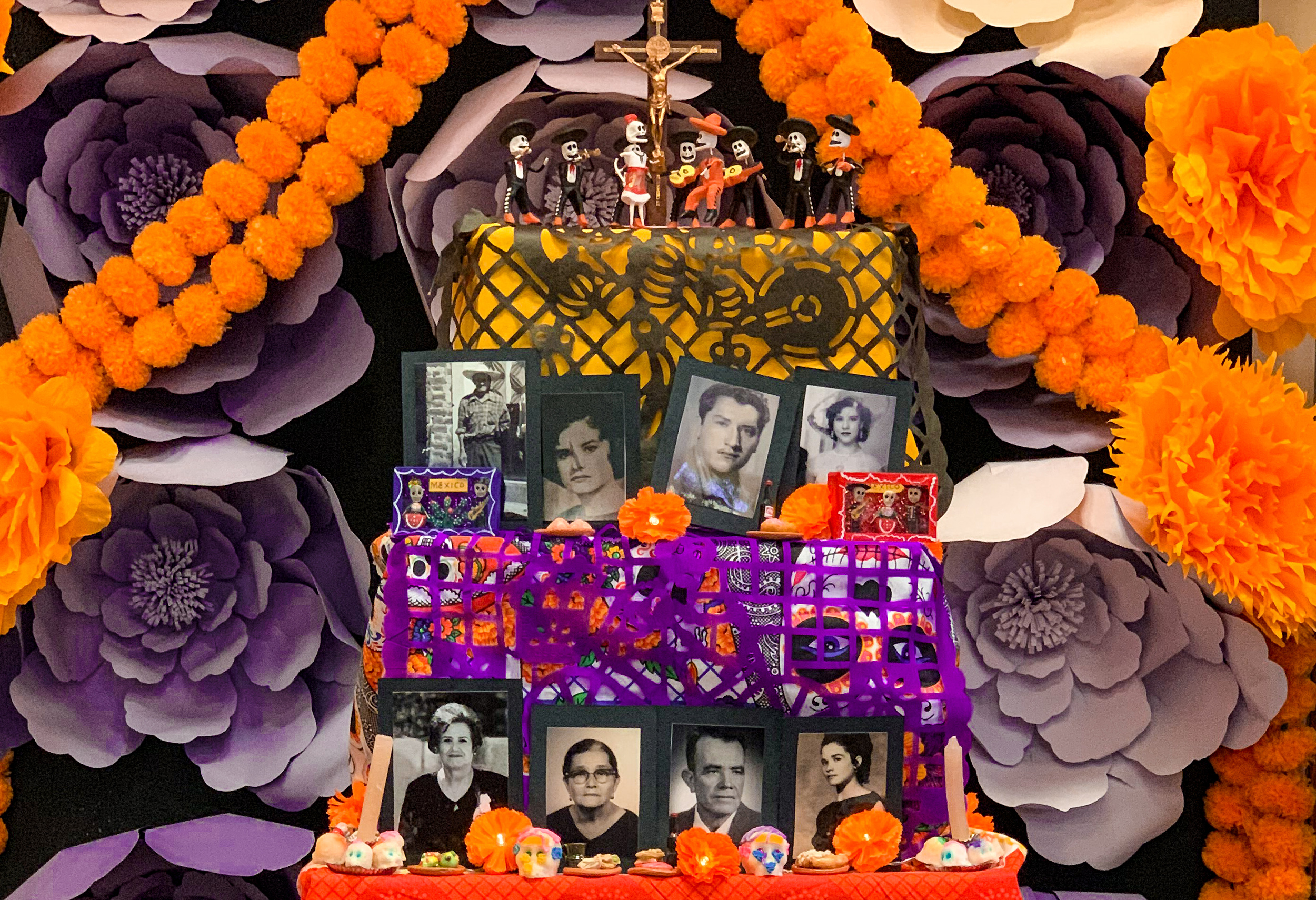 Department of Marketing & Management
14
20 June 2018
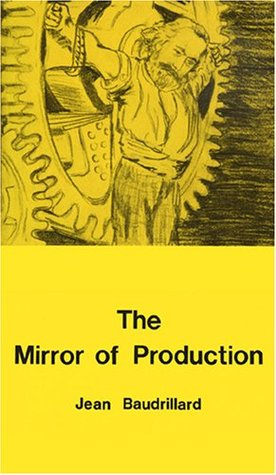 The Mirror of Production (1973)
The decisive break with Marxism

A fundamental critique of historical materialism
”materialist orthodoxy against the heresy of primitive societies”
The neglect of ”discharge, waste, sacrifice, prodigality, play and symbolism [...] the gratuitous festive energizing of the body’s powers, a game with death, or the acting out of desire”

A positive versus a negative economy.
15
11/12/2021
The mirror of production – the key argument
At the level of all political economy there is something of what Lacan describes in the mirror stage : through this scheme of production, this mirror of production, the human species comes to consciousness [ la prise de conscience] in the imaginary. Production, labor , value, everything through which an objective world emerges and through which man recognizes himself objectively- this is the imaginary. Here man is embarked on a continual deciphering of himself through his works, finalized by his shadow (his own end), reflected by this operational mirror, this sort of ideal of a productivist ego. This process occurs not only in the materialized form of an economic obsession with efficiency determined by the system of exchange value, but more profoundly in this overdetermination by the code , by the mirror of political economy : in the identity that man dons with his own eyes when he can think of himself only as something to produce, to transform, or bring about as value. (MP, pp 19-20)
16
11/12/2021
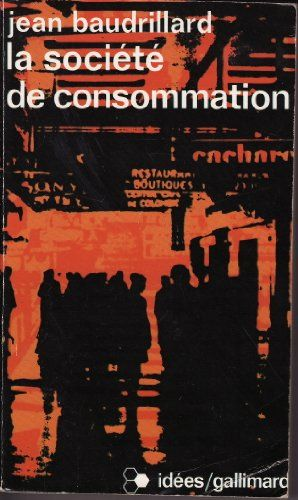 Consumer Society (1970)
More correctly: consumption society

Which society produces and is reproduced by consumption logic?
An ”anthropology of the system of objects”
How does the system of objects reproduce (a particular type of) society?

Provocative statements:
Use value has nothing to do with ”consumption”
Consumer society: the opposite of a society of abundance

Key terms: object-sign, means of consumption, (tyranny of the) code
17
11/12/2021
Tyranny of the code
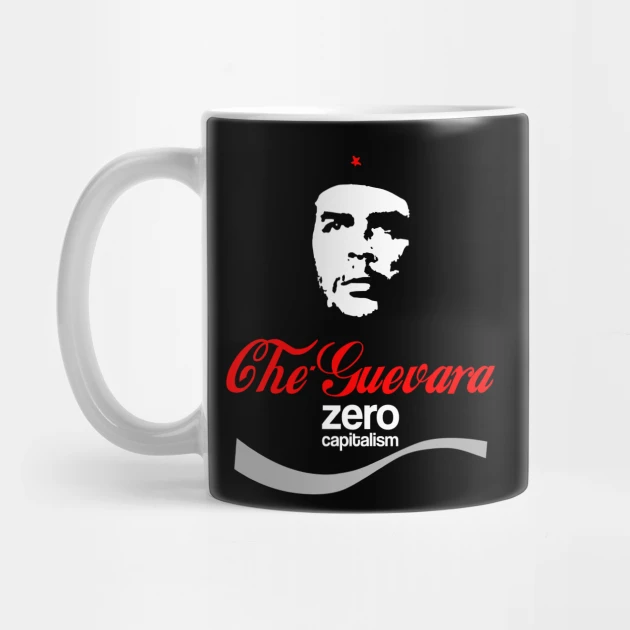 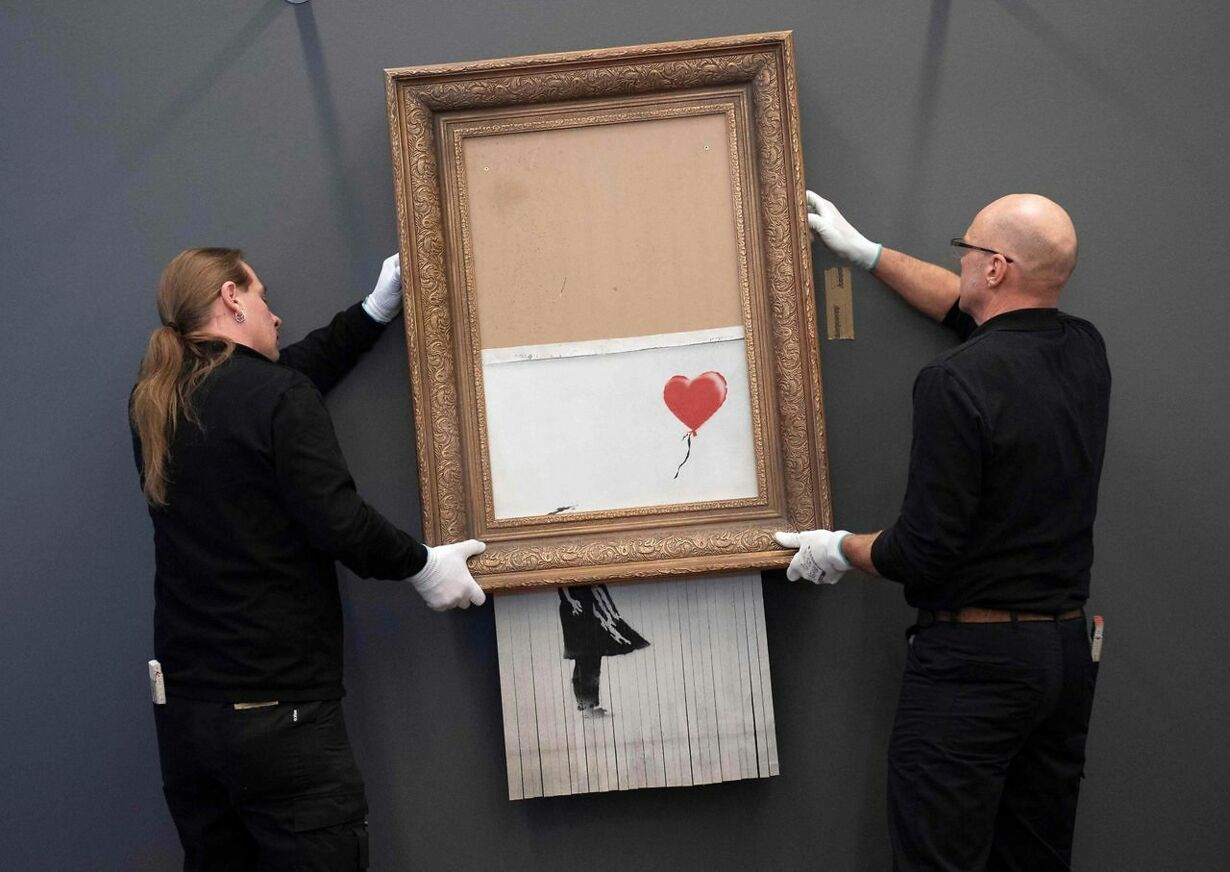 The subsuming of an increasing number of exchange relationships under the interlocking networks of use value, exchange value and sign value 
… with particular attention to conversion of sign value to exchange value and of exchange value to sign value
18
11/12/2021
Symbolic Exchange and Death (1976)
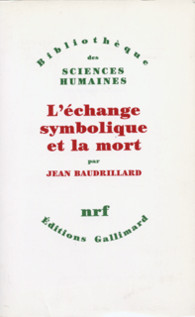 The (sort of) last socio-anthropological work

Unfolding the notion of “symbolic exchange”

Reflecting on the “destiny of death”
“it is not normal to be dead, and this is new” (SED p 126)

Marking the transition of interest in “production/consumption” to a focus on “signification” and “representation”

Unfolding the notion of simulation
[Speaker Notes: Examples: The tasaday in India
Our own model – COKE is the real thing
The caves in Lescaux

“all of Los Angeles and America”… ? What does he mean?
“Hyperreal is that which is always already reproduced”
The outside world emulatingf the REAL Disneyland
TV emulating USA Topday emulating TV
Santorini, GTI clubbers, “emulating the model”
The Cupido paradox

Counterfeits of originals
Indistnguiishable copies 
Endless reproduction of signs (ecstacy of communication)
The end of difference – the age of “trans-” complete relativism
Full positivity and no negativity (cosmetic surgery, jogging..)
Evil – the natural disorder (transparency of Evil)
“We welcome catastrophes”]
Symbolic exchange and death
A history of simulation in three (+ 1) periods

Historical orders of simulacra
The order of imitation (or counterfeit)
 Based on the natural law of value (use value)
The order of production
 Based on the market law of value (exchange value)
The order of simulation
 Based on the structural law of value (sign value, the code)
The map precedes the territory

 Logics of: Representation, equivalence, differentiation
Consumer society as the simulation of the gift
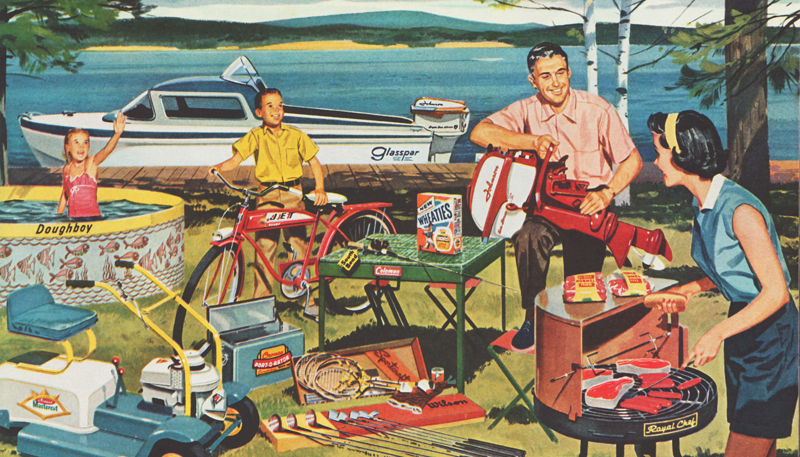 Marx:  “an immense accumulation of commodities,”
A permanent party
”The liturgy of the object”

”Objects”, not commodities
”the object is ‘created’, not fabricated

The excess and the imagery of ”gifts”
21
11/12/2021
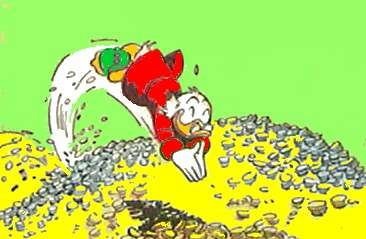 Credit
Money (cash) has a scent of the sweat of the worker and the greed of the capitalist
Not so with credit
”free” access – from class to global issue

False abundance
Real waste
Individual and social
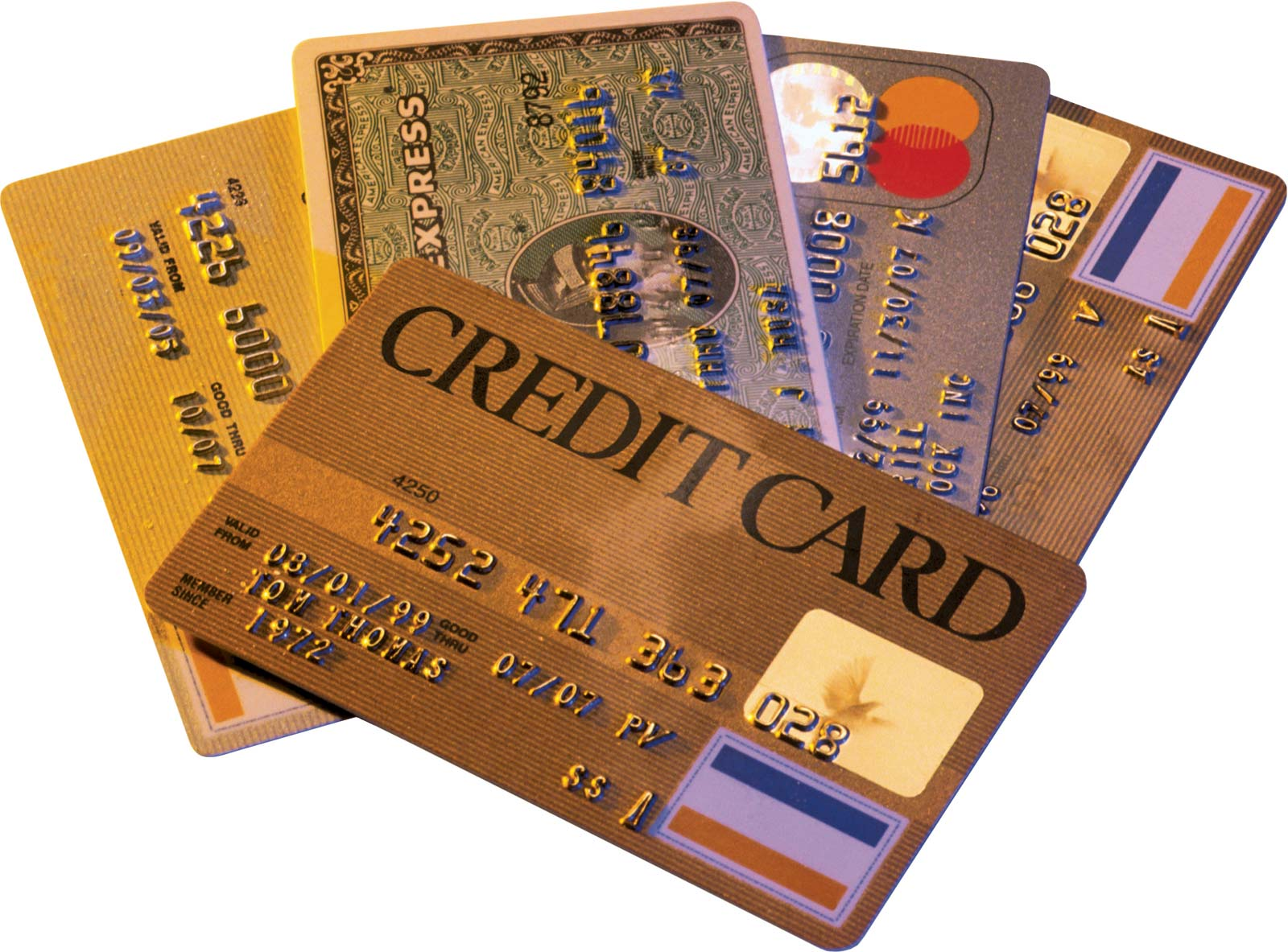 Department of Marketing & Management
22
20 June 2018
A luxurious and spectacular shortage
”Is growth egalitarian or inegalitarian?
We would say that it is growth in itself 
which is a function of inequality. Growth is a necessity for the reproduction of the unequal social order, for the social structure of privilege and it produces and reproduces growth as a strategic
element” (SC p 92, orig.)
Department of Marketing & Management
23
20 June 2018
A simulation of the gift
In a growth society it is the needs for growth that causes an endless insurrection of needs (SC p. 109)

What is simulated is both the abundance and the (consumer) freedom

But…
The consumer fiest is only a decor but as such it is real, neither more nor less than its opposite
Department of Marketing & Management
24
20 June 2018
A few key terms from the later Baudrillard
Seduction
 Ecstacy
 Scene and obscene
 The transparency of evil
Department of Marketing & Management
25
20 June 2018
On Seduction (1979)
Seduction represents the mastering of the symbolic universe as opposed to power which represents the mastering of the real”
The immanent power of seduction is exactly the removal of everything from its truth and throw it back into play, the pure Schein of play, which is directly linked to the strategy of appearances
Seduction – the opposite of production

The ironic destiny of the seducer – the first victim of seduction (from Kierkegaard)

The degradation of game to function – the ”cold” seduction of contemproary markets/fashions
26
11/12/2021
Ecstacies
Utilization – the age of economization
Commodification – the age of industrialization
Communication – the age of marketization

Fashion is the ecstacy of the beautiful
The simulation is the ecstasy of the real
Marketing and consumption as the ecstacy of the sign (the brand)
27
11/12/2021
Scene and obscene…
”Or, la culture n’a jamais été que cela: le partage collectif des simulacres, auquel s’oppose aujourd’hui pour nous le partage forcé du réel et du sens. La seule souveraineté est dans la maîtrise des apparences, la seule complicité est dans le partage collectif de l’illusion et du secret.
Tout ce qui oublie cette scène et cette maîtrise de l’illusion pour verser dans la simple hypothèse et maîtrise du réel tombe dans l’obscène. Le mode d’apparition de l’illusion est celui de la scène, le mode d’apparition du réel est celui de l’obscène.” (55-56)
(FS)

…means abandoning the real! Anything else is obscene!
28
11/12/2021
The transparency of evil
The evil of transparency
The era of the transpolitical, transsexual, transaesthetic
Everything is… hence nothing is..

In the perfect crime, perfection is the crime (The perfect crime 1994)
Cf. Leonard Cohen

”Absolute evil” : ”the unchecked proliferation of good” 
(The Agony of Power 2010)

The elimination of negatives - ”Total prophylaxis is lethal”
29
11/12/2021
Baudrillard in the French tradition
”displacing science from the field of knowledge”
Science and creativity

The importance of politics
The point of departure in Marxism 
A critique of the critique

Rethinking the modernization of philosophy
(creation of) different kinds of ”socialities”
The gravity of the social is seduction, not production
30
20 June 2018
Our Baudrillardian moments
Anything by Stephen Brown – or any of his pseudonyms

Fitchett and Saren (2003) museum and the forms of value
Østergaard & Fitchett (2012) on relationship marketing and simulation
Hietanen and Ahlberg (2020) on brand simulation

Other than that…
Firat & Venkatesh’s hyperrealities … but beware

Belk, Ger & Askegaard (2003) on desire
Askegaard et al. (2014, 2020) on the hidden moralities in TCR
Askegaard & Fitchett (in process) – on seduction…
31
11/12/2021
Thank your for your attention…Questions?